Format MARC21 dans les notices RERO migrées sur SLSP
Préparé par Catherine en collaboration avec:
BCU/FR (Livia, Michel, Sandra, Sarah, Sylvie) 
Ville de Genève (Claire-Lise, Fabienne)
CODIS-BUNIGE (Frédéric, Katia, Maria)
octobre 2020
1
Introduction
Catalogage 1 : prérequis

Objectif de la session: information sur les nouveautés dans les notices RERO migrées
Contenu de cette session: 
Ponctuation ISBD, élision de l’article, Umlaut/tréma
Leader, champ 008
Champ 0xx
Champs 100 / 6xx / 700 / 710 / 711
Champs 24x, 3xx, 490, 5xx
Champs 752, 77x/78x – 800/830
Champ 880
Champs 9xx
Public-cible : toute personne travaillant sur les notices bibliographiques en format MARC21
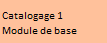 2
Ponctuation ISBD
La ponctuation ISBD qui introduit la codification MARC21 a été éliminée car elle est redondante

245 10 |a Histoire d'une (r)évolution |b l'informatisation des bibliothèques genevoises, 1963-2018 |c Alain Jacquesson, Gabrielle von Roten ; préface de Bernard Levrat
264 _1 |a Genève |b L'Esprit de la Lettre Editions |c [2019]
300 __ |a 389 pages |b tableaux |c 27 cm

Exception pour les $b qui n’introduisent pas un sous-titre:

245 10 |a Enseignement du catalan et plurilinguisme |b = Ensenyament del català i plurilingüisme |c Rita Peix ; préface de Luci Nussbaum
245 10 |a Carmen |b ; Colomba |c Prosper Mérimée

        Attention, la codification se saisira avant le signe =
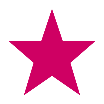 3
Elision de l’article
L’élision de l’article a été remplacée par des chevrons << >> ce qui permettra d’utiliser ce mécanisme également dans les champs qui n’ont pas d’indicateur pour le faire. La valeur de l’indicateur de l’élision de l’article est donc toujours 0

 0_ |a <<La>> Bibliothèque d'outre-mer |p CGR
245 10 |a <<La>> beauté sur la terre de Charles-Ferdinand Ramuz |c …
700 12 |a Hawthorne, Nathaniel |t <<A>> wonder book
800 1_ |a Scott, Wendy |t <<The>> accessible Canadian library |v 1
830 _0 |a <<The>> Library of America |v 2
4
Umlaut/tréma
Dans Alma, on peut choisir de traiter le signe  ̈ soit comme un Umlaut, soit comme un tréma mais ne permet pas de distinguer selon la langue.

Contrairement au choix de la Bibliothèque nationale ou à Renouvaud, SLSP a décidé de traiter ce caractère en Umlaut

Dans RERO, on cherche «linguistica»:


Dans SLSP, on cherche «lingueistica» ou «lingüistica»:
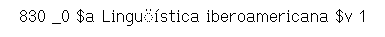 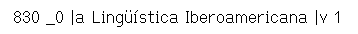 5
Leader
Les notices sont migrées avec la valeur c dans le leader, position 18 (ponctuation ISBD omise)
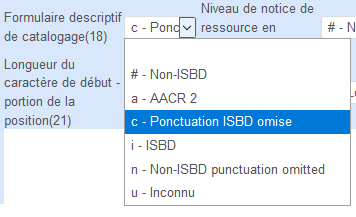 6
Leader
Les notices qui contiennent un champ 
019 __ $a Niveau supérieur 
sont migrées avec la valeur a dans le leader, position 19 (ensemble)
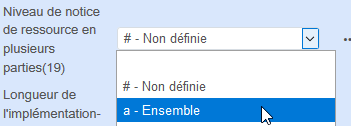 7
Champ 008
En présence d’un champ 264 _4, le type de date (008/06) a été modifié en t
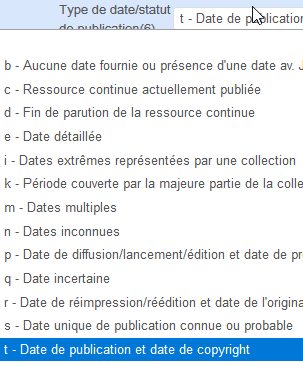 8
Champ 008
En fonction du type de support de la ressource, l’information a été ajoutée en champ 008, position 23 lorsque c’était possible (ici champ 338 $b he)
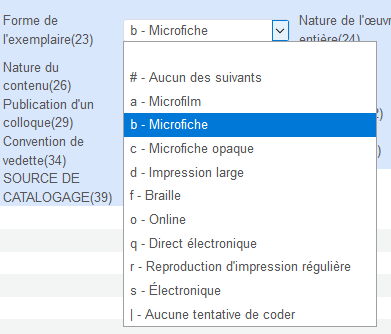 9
Champ 019
Seuls les champs 019 ayant des contenus utiles pour tout le monde sont maintenus en 019, les autres champs 019 sont transférés en champ local 991

019 __ |a Niveau supérieur ! |5 rero/10.2004

991 __ |a Cat. d'après la couv. |9 gevbpu/01.1998

Champ 991 sera peut-être légèrement différent car ne figure pas encore dans la migration de test
10
Champ 035
On peut distinguer quelle est la notice maître selon l’ordre des champs 035

035 __ |a (swissbib)240413385-41slsp_network 	
035 __ |a 240413385 |9 ExL 	
035 __ |a (RERO)R008794356-41slsp 	
035 __ |a (NEBIS)011150354EBI01 	
035 __ |a (IDSBB)006784875DSV01 	
040 __ |a AUXAM |b eng |e rda |d CH-ZuSLS
11
Champ 040
Ou par le code 040 qui contient en $a le code de la notice originale ($b langue et $d règles de catalogage si présent), suivi en $d du code SLSP

040 __ |a RERO frbcuc |d CH-ZuSLS
040 __ |a RERO labcud |d CH-ZuSLS
040 __ |a SzZuIDS BS/BE B400 |e kids |d CH-ZuSLS

Si la notice a été importée, on ne voit plus la mention de la bibliothèque 
040 __ |a GBVCP |b ger |e rakwb |d CH-ZuSLS
dans RERO:  
040 __ $a GBVCP $b ger $e rakwb $d OCLCQ $d RERO frvvcr
12
Champs 100 / 6xx / 700 / 710 / 711
L’identifiant IdRef ou RERO des point d’accès a été ajouté afin de faire le lien avec 
le fichier d’autorité

100 1_ |a Ramuz, Charles Ferdinand |d 1878-1947 |0 (IDREF)027089215 |4 cre 
700 1_ |a Auberjonois, René |0 (RERO)A002950349

710 2_ |a Bibliothèque cantonale et universitaire (Fribourg) |4 rps |0 (RERO)A000183257

 17 |a Foscolo, Ugo |d 1778-1827 |0 (IDREF)027405214 |2 idref
600 17 |a Covelle, Robert |0 (RERO)A025338835 |2 rero

610 27 |a Université de Genève |0 (RERO)A009952236 |2 rero
650 _7 |a Réseaux d'information |0 (RERO)A021002324 |2 rero

        Lire commentaire
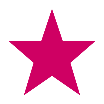 13
[Speaker Notes: Le fichier d’autorité auteur et matières RERO, nom de personnes ou de collectivité est en cours d’intégration dans Idref. L’identifiant IdRef a été ajouté si l’agent a déjà été identifié dans IdRef, l’identifiant RERO est conservé si l’agent n’a pas encore été identifié.
A terme, tous les agents devraient avoir un identifiant IdRef dans SLSP et plus d’identifiant RERO (sauf pour les noms communs et descripteurs de forme dans l’indexation matières)]
Champs 100 / 700 / 710 / 711 [VNV]
Les champs 100, 700, 710 et 711 contenant la mention [VNV] ont été migrés en champ 720, sans mention [VNV]

Dans RERO:
100 1_ $a Rodríguez Luis, José Ángel [VNV] $4 cre
Dans SLSP:
 1_ |a Rodríguez Luis, José Ángel |4 cre

Dans RERO:
710 2_ $a Historisch-Archäologischer Freundeskreis (Münster in Westfalen, Allemagne) [VNV]
Dans SLSP:
720 2_ |a Historisch-Archäologischer Freundeskreis (Münster in Westfalen, Allemagne)
14
Champ 246
Le premier indicateur en champ 246 a été corrigé avec la valeur 1

 1_ |a Revue mensuelle suisse d'odonto-stomatologie 	
246 1_ |a Rivista mensile svizzera di odontologia e stomatologia

Toutes les variantes de titre présentes dans les notices provenant des différents réseaux sont ajoutées, sauf si le contenu est strictement identique

 14 |a DBA |b Doppelbesteuerungsabkommen, Kommentar
246 13 |a DBA
15
Champ 33x
En présence de plusieurs champs 336, 337, 338 dans la même notice, le $8 a été supprimé car il ne peut pas être exploité dans Primo VE

 __ |b txt |2 rdacontent 	
336 __ |b spw |2 rdacontent 	
 __ |b n |2 rdamedia 	
337 __ |b s |2 rdamedia 	
338 __ |b nc |2 rdacarrier 	
338 __ |b sd |2 rdacarrier
16
Champ 490
Toutes les variantes de mention de collection présentes dans les notices provenant des différents réseaux sont ajoutées, sauf si le contenu est strictement identique

490 1_ |a Studying scientific archaeology |v 2 	
490 1_ |a Studies in scientifc archaeology |v 2
17
Champs 5xx
Toutes les variantes de notes présentes dans les notices provenant des différents réseaux sont ajoutées, sauf si le contenu est strictement identique. On peut parfois retrouver la même information dans des champs différents 

500 __ |a Poems, letters and prose texts 	
500 __ |a Includes introduction by the editor (p. 7-41) 	
500 __ |a Includes texts in original Latin with parallel Italian translation 	
504 __ |a Includes bibliographical references 	
546 __ |a Texts in Italian and Latin with Italian translation; introduction and critical matter in Italian
18
Champ 521  385
Le champ 521 est migré en champ 385 afin d’être plus conforme au format MARC21

RERO:
521 __ $a Enfants (9-12 ans) $9 geucds/07.2006

SLSP:
385 __ |a Enfants (9-12 ans) |2 rero

Champ 385 sera peut-être légèrement différent car ne figure pas encore dans la migration de test
19
Champ 583
Le champ 583 est supprimé dans les notices bibliographiques (sauf pour l’Université de Neuchâtel). Il a été migré dans les notices de holding avec la cote en $3

583 __ |3 HIA:8*254 K |z 1 |l bon état
20
Champ 752  751
Le champ 752 $d est migré en champ 751 $a afin d’être plus conforme au format MARC21

RERO:
752 __ $d Lausanne (1450-1800, lieu d'édition ou d'impression)

SLSP:
751 __ |a Lausanne |4 pup |0 (RERO)A002902289 |2 rero

Champ 751 sera peut-être légèrement différent car ne figure pas encore dans la migration de test
21
Champs 77x/78x
Le premier indicateur dans les champs 77x/78x contient la valeur 0.
Lorsque l’identification de la notice associée a pu être déterminée, le champ contient en $w le numéro de notice

770 0_ |t Blake records supplement : being new materials [...] discovered since the publication of "Blake records" |w (RERO)1252011-41SLSP

772 0_ |t Annales de la Station biologique de Besse-en-Chandesse |w (RERO)R003762177-41SLSP

773 0_ |t Reprax : Zeitschrift zur Handelsregisterpraxis = Revue pour le registre du commerce |g 2015/2/56 |w (RERO)R257359360-41SLSP

780 00 |t Journal of aviation medicine : official publication of the Aero Medical Association |w (RERO)0652394-41SLSP 	
785 00 |t Aviation, space and environmental medicine |w (RERO)0076510-41SLSP
22
Champ 830
Les variantes de mention de collection sont conservées lorsque les notices supérieures des différents réseaux n’ont pas été identifiées comme double

830 _0 |a Frühe Neuzeit |v 203 |w (NEBIS)000977426EBI01 	
830 _0 |a Frühe Neuzeit |v 203 |w (RERO)1214814-41SLSP 	
830 _0 |a Frühe Neuzeit |v 203 |w (IDSBB)000587781DSV01
23
Champ 880
Quand l’agent a pu être identifié comme étant le même dans les différents réseaux, il a été ajouté dans le champ 880

100 1_ |a Schlusemann, Rita |d 1960- |0 (DE-588)172359481 |e Verfasser |4 aut
        1_ |a Schlusemann, Rita |d 1960- |0 (RERO)A026720665 |4 cre

110 2_ |a Fondazione Dino ed Ernesta Santarelli |e Verfasser |0 (DE-588)16069394-9 |4 aut 
        2_ |a Fondazione Dino ed Ernesta Santarelli |0 (RERO)A020180264

Quand il n’a pas été identifié comme étant le même, il a été ajouté en 700 (710 ou 711)
110 2_ |a Group of Thirty |0 (DE-588)1085468-X |e Verfasser |4 aut
710 2_ |a Group of Thirty (Washington DC) |0 (RERO)A000074715
24
Champ 900
Pour protéger les notices RERO de fusion erronée entre notices RERO, le champ 
900 __ $a noselfmerge
a été ajouté à toutes les notices RERO, sauf sur les notices issues des migrations COE, HETS, TF, HEP, IRDP

Pour protéger les notices RERO de fusion erronée avec d’autres notices SLSP, le champ 
900 __ $a swissbibnomerge
a été ajouté 
aux notices décrivant des ressources publiées entre 1400 et 1850
aux périodiques fribourgeois contenant un champ 901 __ $a frpus
aux notices de collection contenant le texte en 019 ou 500 «pas catalogué séparément»

Pour que les notices décrivant des ressources continues sans holding ou avec un holding appartenant seulement à une bibliothèque non SLPS migrent sur Alma, le champ
900 __ $a reroslsp
a été ajouté sur toutes les notices concernées créées jusqu’au 15 septembre 2020
25
Champ 980
Le champ 980 __ $2 ams est migré en champ 084 $2 msc (code officiel MARC21)

084 __ |a 62P(v) |2 msc

Le champ 980 __ $2 brp est migré en champ 084 $2 brp (demande officielle en cours)

084 __ |a 153 |2 brp

Le champ 980 __ $2 dr-sys est migré en champ 084 $2 cjurrom (code officiel MARC21)

084 __ |a CA/CH 86.1 h |2 cjurrom
26
Champ 980
Les champs 980 __ $2 musg ont été convertis en 655 et en 690

655 _7 |a Andante |x clarinette, orchestre |y 1951-2000 |2 reromusg 	
690 __ |a Andante |d clarinette, orchestre |e 1951-2000 |2 musg

Les champs 980 __ $2 musi ont été convertis en 382 et en 690

382 __ |a clarinette |n 1 |a piano |n 1 |2 reromusi 	
690 __ |a clarinette, piano (adaptation) |2 musi

Si la conversion de ces champs en 382 et 655 conviennent et si le champ 382 peut être indexé dans Primo VE, les champs 690 seront supprimés
27
Champ local 902
Les champs 902 aircla, airfer, airise, fondsdunand, fondskasser, fsantin, geulne, glfbe, cinemed, donomshim, gelocalrecord et geprêt sont migrés en champ local 990. Une « maison » indique qu’il s’agit d’un champ local.





Les autres champs 902 ne sont pas migrés
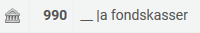 28
Champ local 982
Le champ 982 $2 matmu est migré en champ 960


Le champ 982 $2 ge-obs est migré en champ 961


Le champ 982 $2 cdu-sys-geuieg est migré en 961 $2 gsi



Une « maison » indique qu’il s’agit d’un champ local. Les autres champs 982 ne sont pas migrés, la recherche par cote se fera par le holding ou l’item
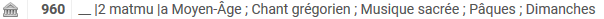 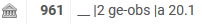 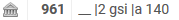 29
Champ local 992
Les champs 992 $x fondsflüscher2016, fondshistRusse, fondsjeanrousset, fondsmeylan2010, fondsMGolub, fondspayró, fondsSeujetPR, ge/mhr-, ge/uihr, ge/ules, ge/ulha, ge/ulhi, ge/ulit, ge/ulpo, ge/ulro sont migrés en 993





Une « maison » indique qu’il s’agit d’un champ local. Les autres champs 992 ne sont pas migrés
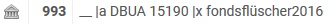 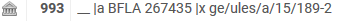 30
Questions
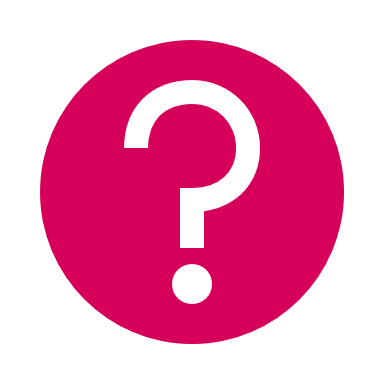 Nous répondrons à vos questions lors des sessions catalogage 1, catalogage 2 ou catalogage 3 (indexation matières)
31
MERCI!
Bonne continuation de formation et bon travail avec Alma!
32